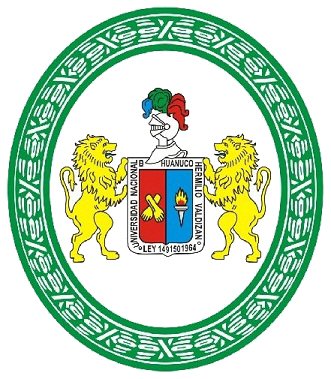 UNIVERSIDAD NACIONAL HERMILIO VALDIZANOficina de Gestión de la Calidad
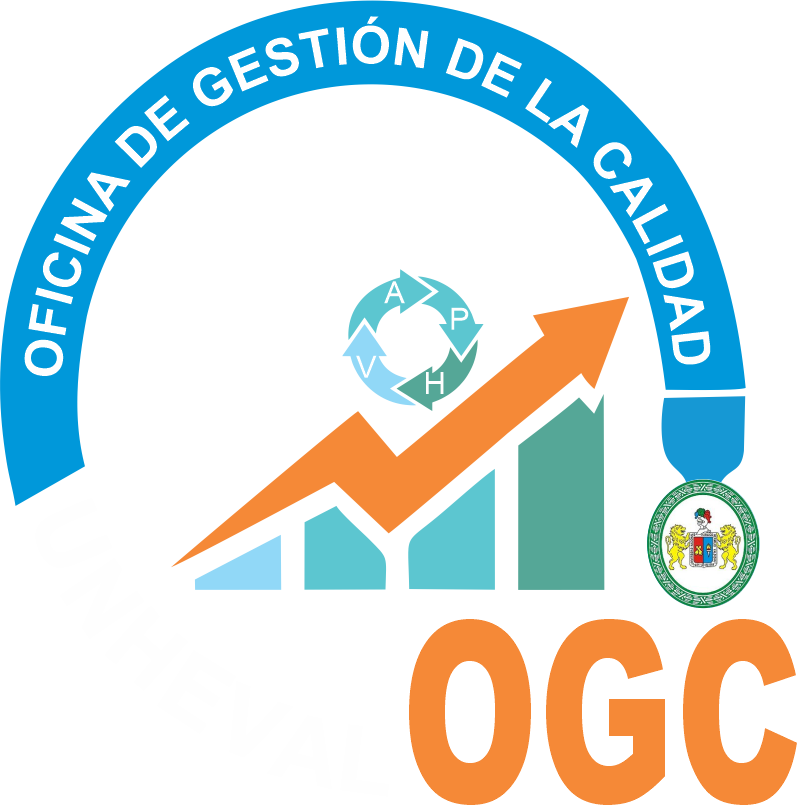 “SOCIALIZACIÓN DE LA DIRECTIVA PARA LA CONFORMACIÓN, FUNCIONAMIENTO Y EVALUACIÓN DE LOS CÍRCULOS DE MEJORA CONTINUA Y EL PERSONAL DOCENTE CON CARGO DIRECTIVO DE LA UNHEVAL”
DIRECTIVA N° 004-2024-UNHEVAL/OGC
Resolución Consejo Universitario No. 1453-2024-UNHEVAL
Equipo de Acreditación
MARZO 2024
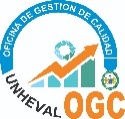 CONFORMACIÓN DE LOS CMC ACADÉMICOS
• Es de carácter voluntario y puede estar integrada por directivos, personal docente, personal no docente, estudiantes o egresados vinculados a una determinada carrera profesional o unidad orgánica, encargados de dar el valor agregado a las acciones de la mejora continua con su participación.
2
1
2
3
1
MÁXIMO 03 INTEGRANTES
2
MÍNIMO 02 INTEGRANTES
2
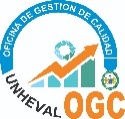 CONFORMACIÓN DE LOS CMC ACADÉMICOS
• Para la conformación del CMC académico en una carrera profesional, la OGC establecerá la cantidad de CMC y estructura de acuerdo a las funciones de las comisiones permanentes establecidas en los documentos normativos de la UNHEVAL. 
• Para oficializar el CMC académico, se debe presentar el acta de conformación y compromiso, debidamente firmado por el responsable y los integrantes, el cual debe ser remitido por el Comité de Calidad a la OGC por el sistema de gestión documental; dentro del plazo establecido en el cronograma, para su revisión y registro.  
• Queda bajo responsabilidad del comité de calidad la verificación de la originalidad de las firmas en las actas de conformación y compromiso.
RESPONSABLE DEL CMC, es el quien:
Coordina directamente con el Comité de Calidad y/u OGC según sea el caso.
Se responsabiliza por el cumplimiento del plan de trabajo en las fechas establecidas.
3
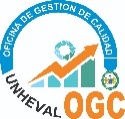 CONFORMACIÓN DE LOS CMC ACADÉMICOS
• En el caso de que la conformación de los CMC académicos esté validado por la OGC, el Comité de Calidad de la carrera profesional solicita al Decano la aprobación de los CMC mediante acto resolutivo.
• Una vez que el CMC presente su acta de conformación y compromiso a la OGC, el cumplimiento de su plan de trabajo anual será de carácter obligatorio, sometiéndose a las sanciones respectivas en su caso de incumplimiento.
• El personal docente o no docente puede integrar uno o más CMC, sin embargo, es obligatorio el cumplimiento de la presentación de entregables en todos los CMC que integre, en caso contrario la OGC aplicará las sanciones correspondientes.
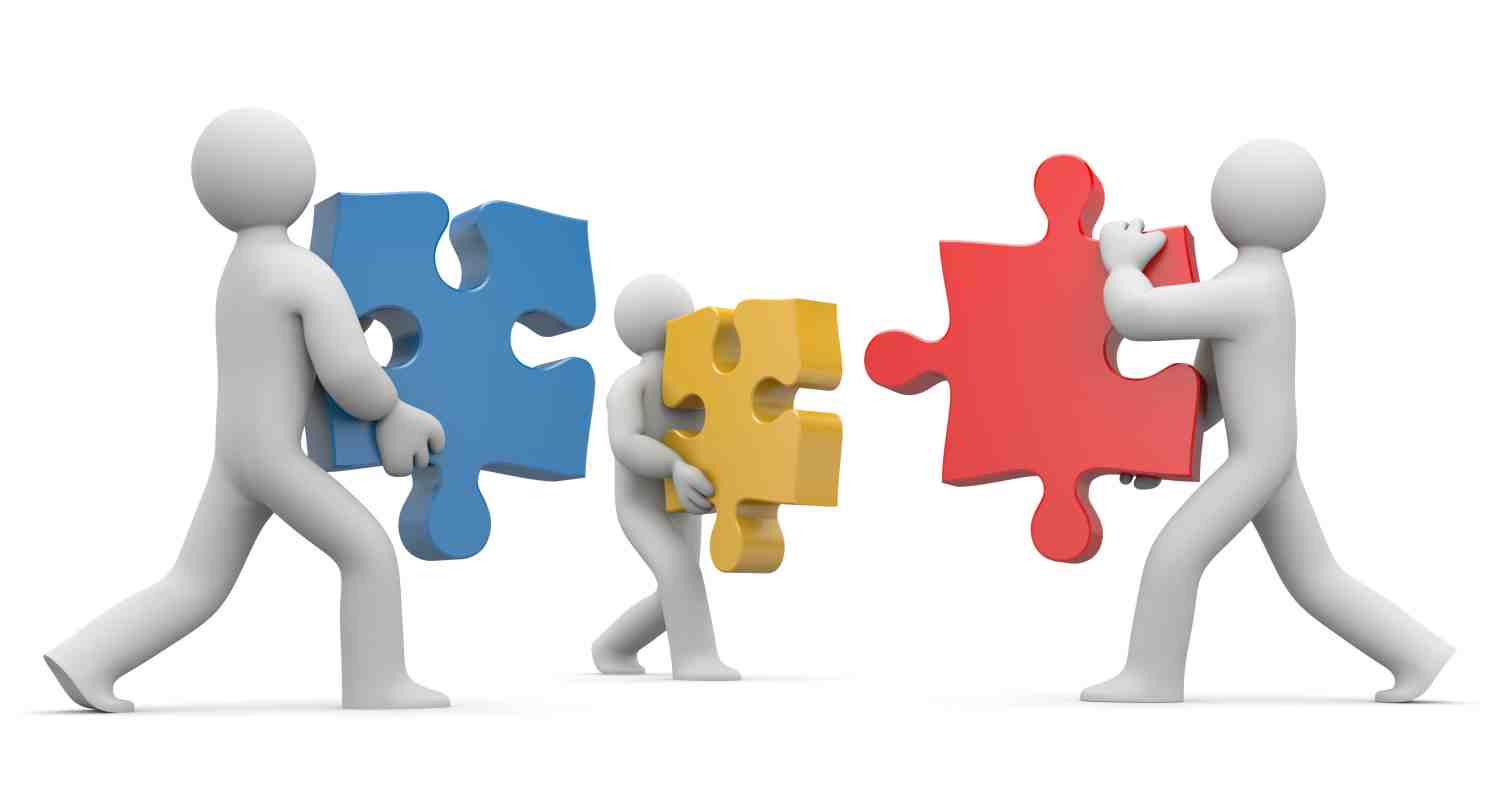 4
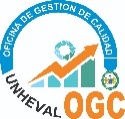 RECONFORMACIÓN DE UN CMC
• Un CMC puede ser reconformado en los siguientes casos: 
Cuando los docentes que ostenten cargo directivo, culminado su designación, al dejar el cargo, pueden incorporarse a un CMC existente en la carrera profesional a la que se encuentre adscrito o unidad orgánica y funcional asignada. 
Cuando se realiza rotación de personal no docente, éste puede incorporarse a un CMC existente en su respectiva nueva unidad orgánica o funcional, caso contrario puede incorporarse a un CMC de otra unidad orgánica o funcional previa coordinación con la OGC. 
Cuando un integrante de CMC renuncia o cesa de la institución, el responsable del CMC debe presentar una nueva acta de conformación y compromiso. 
• Para la reconformación de un CMC académico, el comité de calidad deberá presentar la resolución de decanato o consejo de facultad, que aprueba la reconformación del CMC adjuntando el acta de conformación y compromiso del CMC respectivo. 
• Los nuevos integrantes de un CMC tienen la obligación de continuar con las actividades programadas inicialmente en el plan de trabajo anual del CMC.
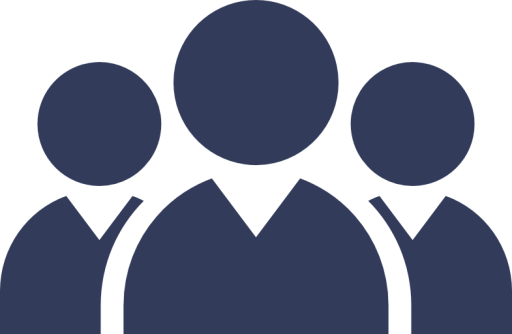 5
RECONFORMACIÓN DE UN CMC
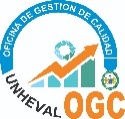 • Cuando se efectúen rotaciones o cambios en cargos directivos o administrativos, el responsable del CMC debe informar a la OGC la nueva conformación en un plazo máximo de cinco (05) días hábiles de recepcionado la resolución o documento respectivo por el personal docente o personal no docente.
• La reconformación del CMC podrá realizarse hasta un máximo de 15 días calendarios antes de la fecha de presentación de cada entregable, caso contrario la OGC considerará la reconformación para el siguiente entregable.
• Si uno de los integrantes del CMC académico desea retirarse voluntariamente del CMC que forma parte, debe presentar la renuncia con firma original en forma física al comité de calidad de su carrera profesional, para que éste, trámite la modificación de la resolución respectiva por el decanato adjuntando las nuevas actas de constitución que serán presentadas a la OGC vía sistema de gestión documental, caso contrario será considerado como no válido.
• Cuando un integrante cambia o se retira de un CMC queda bajo entera responsabilidad de dicho integrante, comunicar oportunamente a los demás integrantes de su CMC, para que éstos puedan reconformarse en el caso de que no se tenga el número mínimo de integrantes, respetando los términos de la presente directiva.
• Cuando se efectúen rotaciones o cambios en cargos directivos que ocupan el cargo de responsable del CMC, es responsabilidad de los integrantes del CMC designar un nuevo responsable de CMC y solicitar la información consolidada hasta ese momento, siendo obligación del saliente entregar la información bajo responsabilidad.
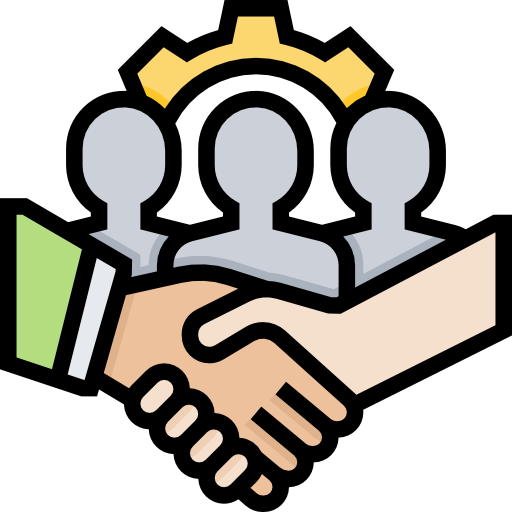 6
ELABORACIÓN Y PRESENTACIÓN DEL PLAN DE TRABAJO ANUAL DE UN CMC
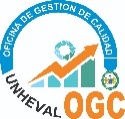 • La OGC es responsable de elaborar la propuesta de los planes trabajo anuales de los CMC académicos y administrativos de la UNHEVAL, basado en los Check list que forman parte de la Guías establecidas por la OGC.
• Excepcionalmente se podrá modificar los planes de trabajo anual de los CMC en los siguientes casos:  
Por cambios en la normativa externa e interna por disposición de la OGC. 
A petición de los integrantes de los CMC con la sustentación debida, para su evaluación y autorización de la OGC. 
• Cada CMC académico es responsable de entregar al comité de calidad de su carrera profesional el plan de trabajo anual debidamente firmado por cada uno de los integrantes en señal de conformidad, luego el Comité de Calidad debe revisarlos y consolidarlos bajo responsabilidad para ser presentados a la OGC mediante el Sistema de Gestión Documental, dentro del plazo establecido. Queda bajo responsabilidad del comité de calidad la verificación de la originalidad de las firmas en los planes de trabajo anual. 
• La OGC es la encargada de evaluar los planes de trabajo anual de los CMC académicos y en caso de existir observaciones, estas serán remitidas al comité de calidad por el sistema de gestión documental de acuerdo con el cronograma aprobado; siendo responsabilidad del comité de calidad de comunicar las observaciones para que sean levantadas en el plazo establecido.  En caso de no tener observaciones, se registrará los planes de trabajo anual en el Sistema CMC.
7
ASESORÍA PARA LA EJECUCIÓN DE ACTIVIDADES DE UN CMC
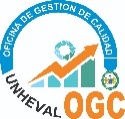 • La OGC brindará los formatos e indicaciones necesarios para que los CMC puedan desarrollar las actividades programadas en su plan de trabajo anual, mediante el Sistema CMC, siendo responsabilidad de cada integrante de CMC la revisión periódica del Sistema CMC, así como la elaboración oportuna y el contenido de sus informes correspondientes.
• La OGC brindará asesorías y capacitaciones a los CMC para la elaboración de los entregables previa coordinación con los integrantes, siendo obligatorio la asistencia de todos sus integrantes.
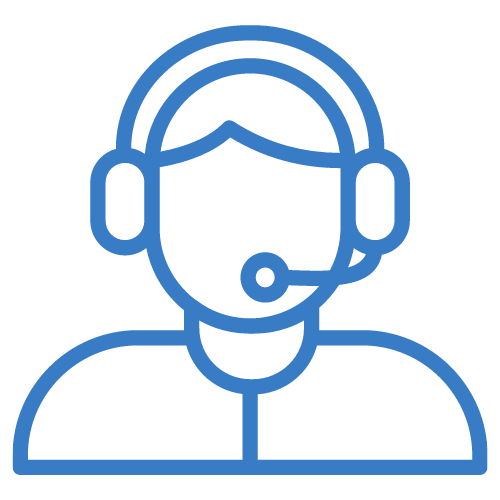 8
PRESENTACIÓN Y EVALUACIÓN DE LOS ENTREGABLES DE LOS CMC
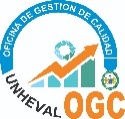 • Los CMC Académicos deberán presentar sus entregables mediante el Sistema de Información de la OGC y dentro del plazo establecido en el cronograma, luego de ello deberán imprimir la constancia respectiva o guardarlos en un archivo digital. El comité de calidad deberá evaluar los entregables de acuerdo al cronograma. 
• El comité de calidad de cada carrera profesional es responsable de evaluar la calidad de los entregables de todos sus CMC, mediante el Sistema CMC y al término del semestre deberá insertarse en el aplicativo del SINEACE en coordinación con el personal técnico o especialista de la OGC. 
• Todos los entregables de los CMC deben estar debidamente firmados y de forma obligatoria con firma digital (TOKEN) aquellos formatos que contengan los campos (revisado y aprobado), caso contrario no serán aceptados. La firma de aprobado en caso de una Facultad con una sola Carrera Profesional debe ser del Decano, en caso de que la Facultad tenga más de dos Carreras Profesionales debe ser del Director de Escuela Profesional.
9
PRESENTACIÓN Y EVALUACIÓN DE LOS ENTREGABLES DE LOS CMC
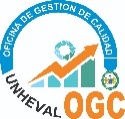 • En caso de que el Comité de Calidad no evalúe en el plazo establecido el especialista o soporte de la OGC realizará la evaluación, solo para efectos de informar los listados del personal docente que cumplieron con las actividades de CMC de los meses que corresponda.
• La OGC solo considerará como avance, los entregables de los CMC’s presentados mediante el Sistema CMC. 
• En el caso de que los informes estén observados, éstos serán comunicados mediante el Sistema CMC para el levantamiento respectivo de acuerdo con el cronograma establecido. Siendo responsabilidad de cada integrante de CMC la revisión periódica del Sistema CMC, así como el levantamiento de la observación. 
• Los informes presentados extemporáneamente serán admitidos únicamente con fines de avance más no para ser incluidos en un nuevo listado de cumplimiento o regularización.
• Una vez culminada la evaluación de todos los informes, la OGC emitirá a la Dirección General de Administración los listados de cumplimiento del personal docente y personal no docente que cumplieron con las actividades de CMC según cronograma aprobado.
10
SANCIONES
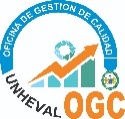 • Los CMC que no presentaron o no levantaron sus observaciones oportunamente de sus planes de trabajo anual y entregables, no serán considerados en los listados del personal docente y no docente que cumplieron con las actividades de CMC según cronograma aprobado.
• La OGC inhabilitará al CMC o integrante de CMC durante el año de ejecución que no presenten sus entregables o no subsanen las observaciones máximo de dos entregables consecutivos. Esta inhabilitación da lugar al descuento del pago realizado por el primer entregable. Si esta inhabilitación deja a un CMC con un solo integrante la OGC designará a un CMC que no exceda la cantidad máxima.
• El comité de calidad que no haya evaluado oportunamente dentro del cronograma establecido por la OGC los entregables de los CMC de su carrera profesional, no serán considerados en los listados del personal docente que cumplieron con las actividades de CMC de los meses que corresponda.
• El personal docente o no docente que forman parte de uno o más CMC y no cumpla con presentar sus entregables en cada uno de ellos, no se considerará en los listados del personal docente y no docente que cumplieron con las actividades de CMC durante los meses correspondientes.
• En caso de que los integrantes de un CMC no presenten la información requerida de los entregables y perjudican el trabajo de otro CMC, estos serán evidenciados y comunicados para la solución en forma urgente, caso de persistir el inconveniente será comunicado a la autoridad competente como incumplimiento de funciones en perjuicio de la carrera profesional. Cualquier personal docente y no docente que no brinda información oportuna a los integrantes de algún CMC serán informados a la autoridad competente.
11
RETRIBUCIÓN ECONÓMICA
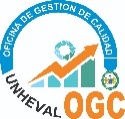 • Los acreedores a la retribución económica son los docentes nombrados a tiempo completo y personal no docente nombrado decreto legislativo 276 (conforme a lo escala aprobada por el consejo universitario), previa presentación de los listados de cumplimiento por parte de la OGC.
• • Los docentes nombrados a tiempo parcial, los docentes contratados a tiempo completo o parcial y el personal no docente contratado que no gocen del beneficio de retribución económica y que forman parte de los CMC académicos o administrativos, recibirán de manera excepcional reconocimiento mediante resolución al finalizar el año académico, según el cronograma establecido. Excepcionalmente los docentes nombrados a tiempo parcial que ocupen cargos directivos podrán recibir retribución económica previo informe de disponibilidad presupuestal. 
• En el caso del personal docente o no docente, que forma parte de un CMC y a la vez se encuentra considerado dentro de centro de producción y similares, se le abonará la retribución económica de la escala más alta, con excepción en los exámenes de admisión o actividades que se realicen de manera esporádica.
12
RETRIBUCIÓN ECONÓMICA
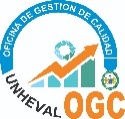 • Los decanos de las facultades, los miembros del Tribunal de Honor Universitario, los miembros de la Comisión Consultiva de la Alta Dirección, los miembros del Comité Electoral Universitario, los directores de los departamentos académicos, los directores de las escuelas profesionales, los directores universitarios y los jefes de unidades o unidades funcionales que asumen los docentes ordinarios, pueden o no formar parte de los CMC, en caso de que no forme parte de un CMC el docente podrá desarrollar un plan de trabajo de docente directivo proporcionado por la OGC, para ello deberá comunicar con anticipación a la OGC de acuerdo al cronograma establecido. 
• El personal docente o no docente puede integran uno o más CMC, sin embargo, para efectos de su retribución económica solo se considera la escala más alta al que pertenezca, y que previo informe de las actividades cumplidas en la cantidad de CMC en la que participa. En caso de incumplimiento no se le asignará el pago correspondiente.
• Para la ejecución del pago de retribución económica, la OGC emitirá listados de cumplimiento del personal docente y no docente que cumplieron con las actividades del CMC programado.
13
PAUTAS PARA LA DETERMINACIÓN DE LOS CMC​
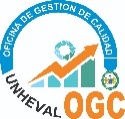 ¿Qué nos pide la directiva de evaluación y elaboración del diseño curricular de las carreras profesionales de la UNHEVAL?
DIAGNÓSTICO
ORGANIZACIÓN CURRICULAR
VISIÓN Y MISIÓN DE LA UNHEVAL
MISIÓN DE LA ESCUELA PROFESIONAL
OBJETIVOS ACADÉMICOS O PROPÓSITOS
PERFIL DE EGRESO
PERFIL DE INGRESO
OBJETIVOS EDUCACIONALES
PLAN DE ESTUDIOS
MALLA CURRICULAR
REGIMEN DE ESTUDIOS
COMPONENTES DEL PLAN DE ESTUDIOS
SUMILLAS
PERFIL DOCENTE
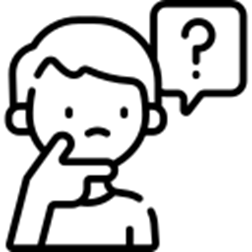 14
PAUTAS PARA LA DETERMINACIÓN DE LOS CMC
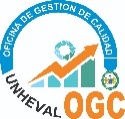 El modelo de calidad para acreditación de carreras profesionales,  establece:
Dimensión 1- Gestión Estratégica factor 2 la pertinencia y revisión del perfil de egreso. 
Dimensión 2 – Formación Integral 
  Factor 4 proceso de enseñanza aprendizaje, 
  Factor 5 Gestión de los docentes, 
  Factor 6 Seguimiento a estudiantes 
Considerando perfil de egreso, objetivos educacionales, plan de estudios, perfil de ingreso, seguimiento al estudiante, desempeños, logros de competencia y otros. 
Situación de las carreras profesionales:
15
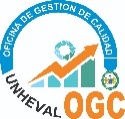 PAUTAS PARA LA DETERMINACIÓN DE LOS CMC
Considerar
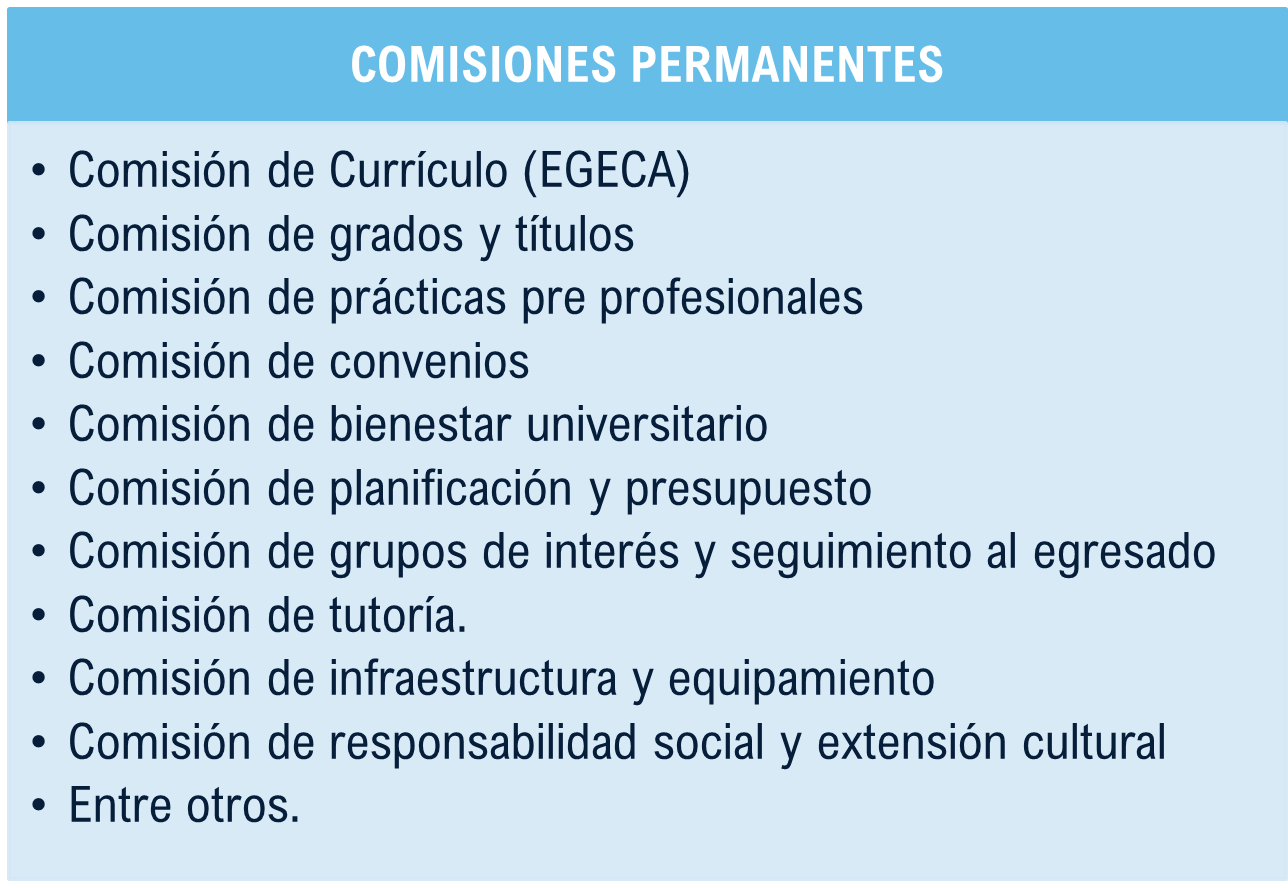 16
CONCLUSIÓN
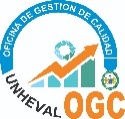 • La base de la acreditación es el Diseño Curricular, por lo que :
- Las 9 carreras profesionales que cuentan con Diseño Curricular alineado al Modelo Educativo 2017 deben actualizar su Diseño, por tanto los CMC de Dirección de Escuela e Investigación hasta el mes de julio deben Actualizar su Diseño Curricular alineado al Modelo Educativo 2023. Se sugiere considerar sus instrumentos de medición.
- Las 12 carreras profesionales que cuentan con Plan de Estudios deben de elaborar su Diseño Curricular alineado al Modelo Educativo 2023 y disposiciones de SUNEDU. Se sugiere  considerar sus instrumentos de medición.
- Las 6 carreras profesionales que a la fecha cuentan con Diseño Curricular aprobado mediante Resolución de Consejo Universitario; realizarán todos los CMC para el logro de estándares como también en la implementación considerar sus instrumentos de medición.
17
22
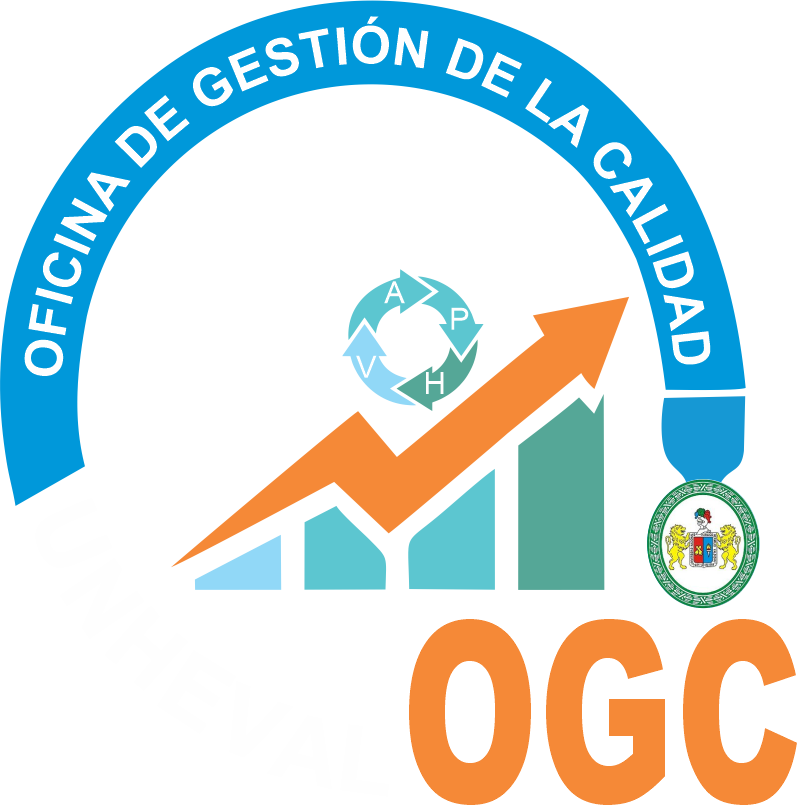 GRACIAS